Denke global!

Think globally!
Wissen und VerstehenKnowledge and understanding
Der erste Schritt zur interkulturellen Kompetenz 
The first step to intercultural competence
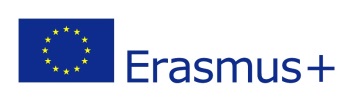 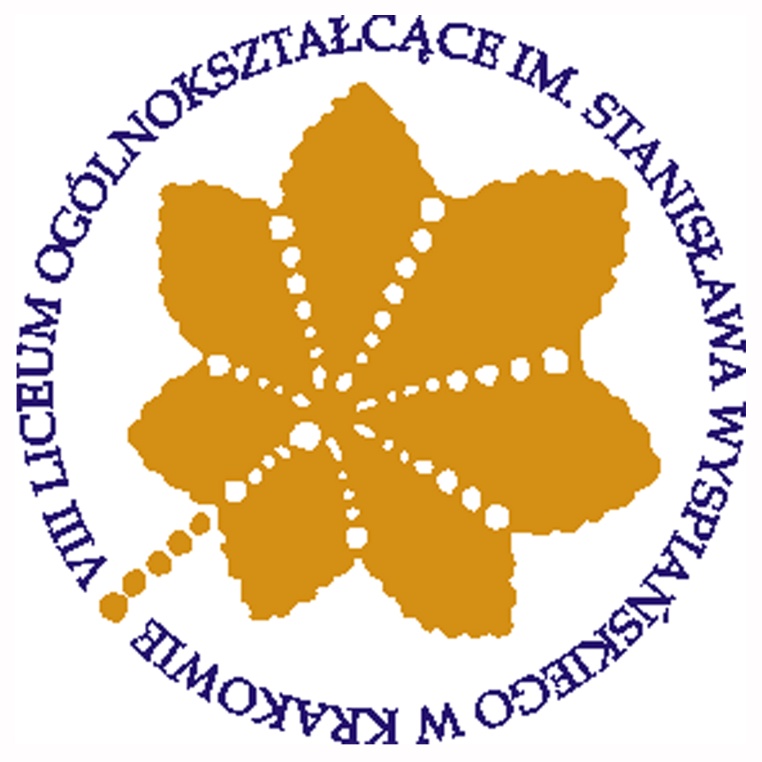 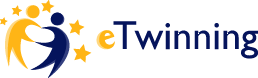 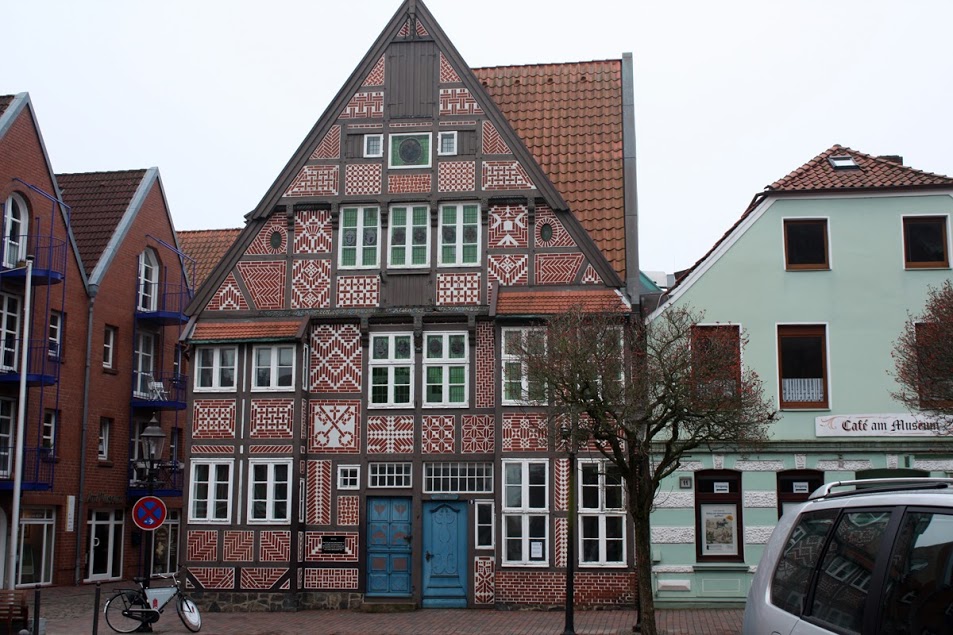 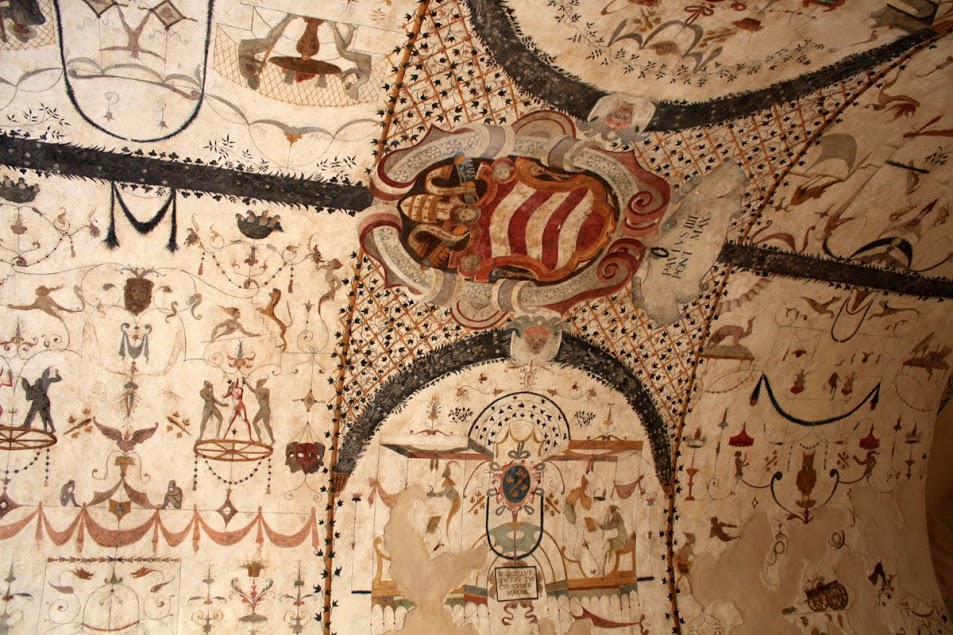 Grundwissen über Europa und die Weltbasic knowledge about Europe and the world
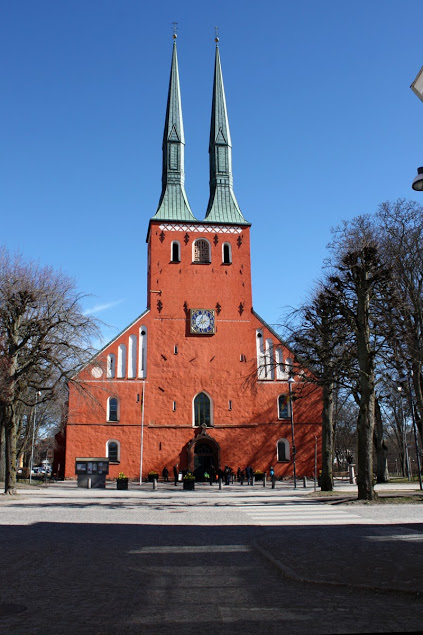 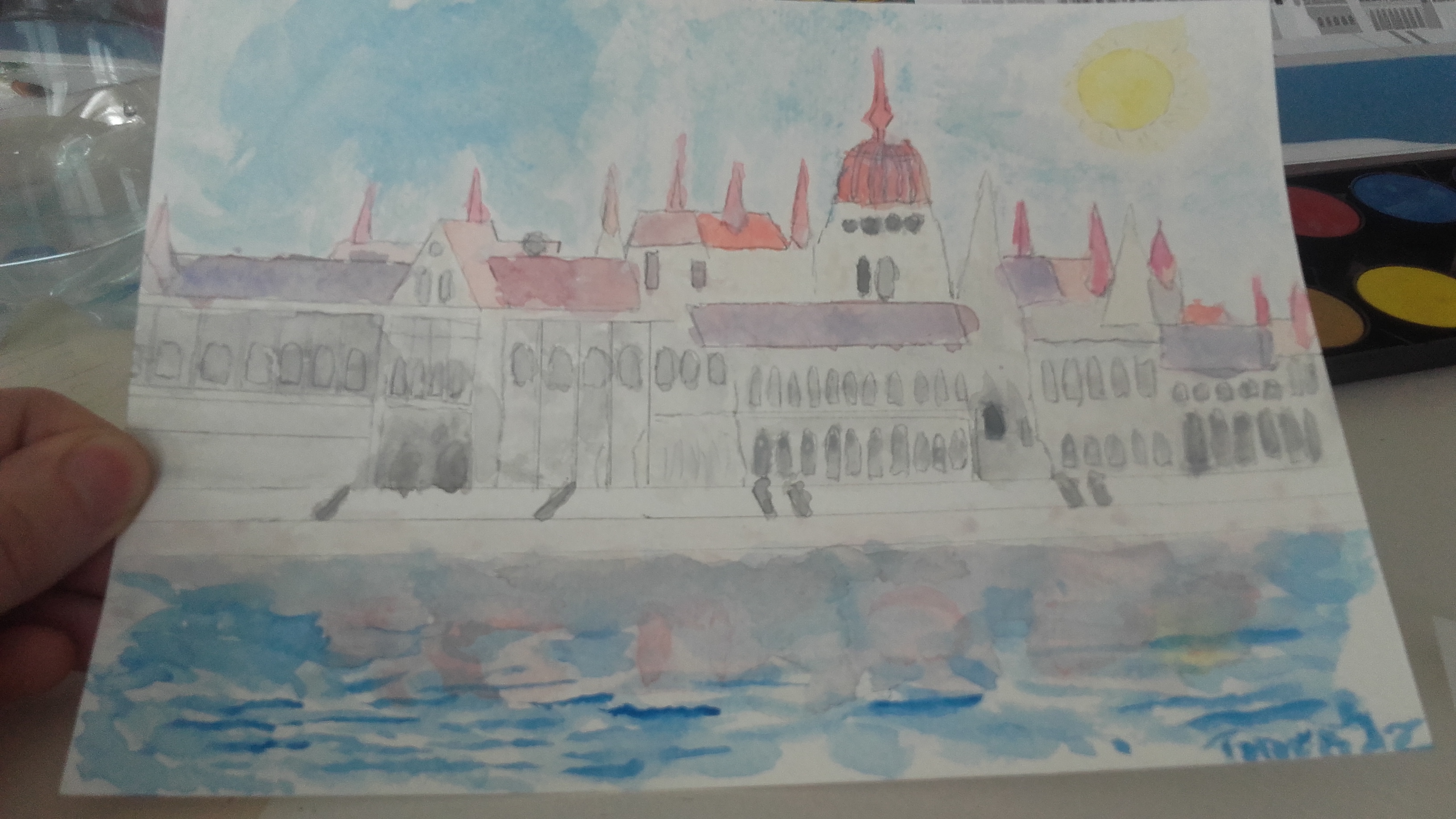 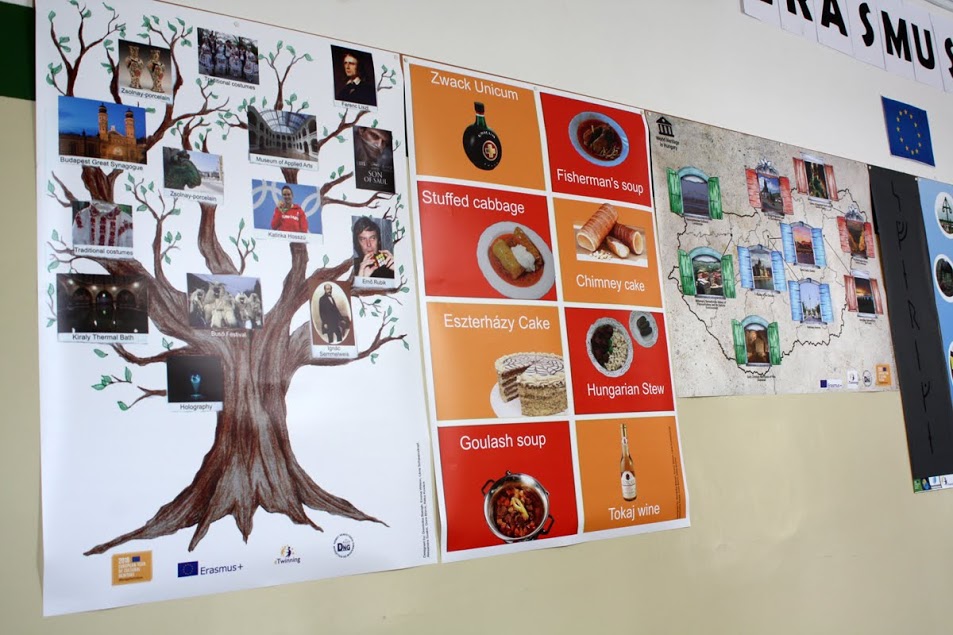 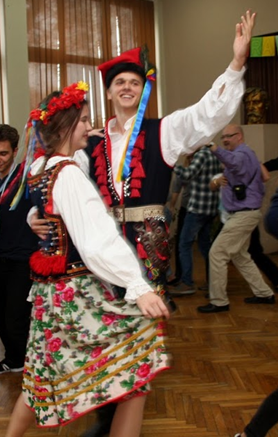 Wissen über andere Kulturenknowledge about other cultures
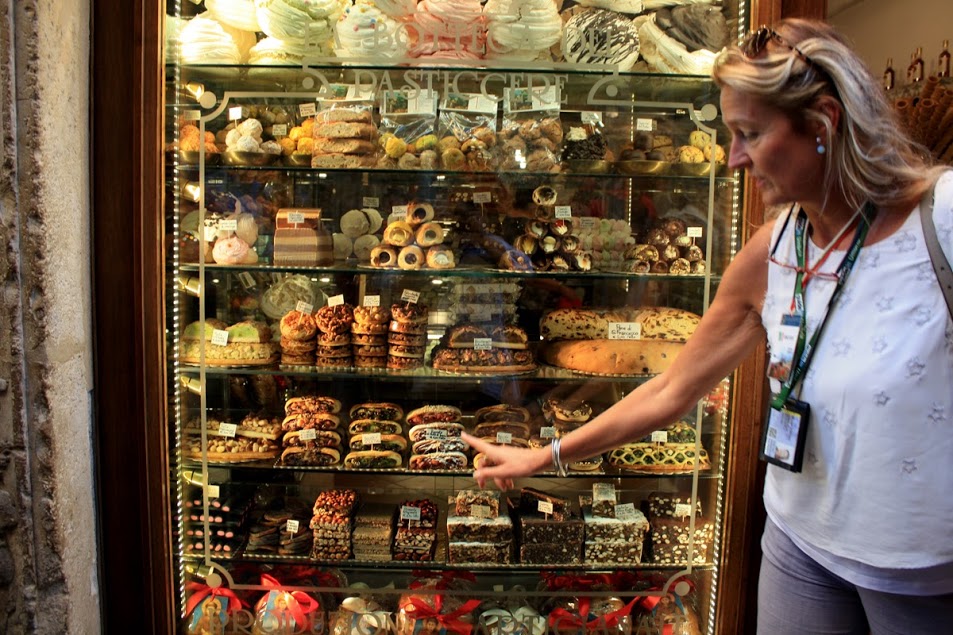 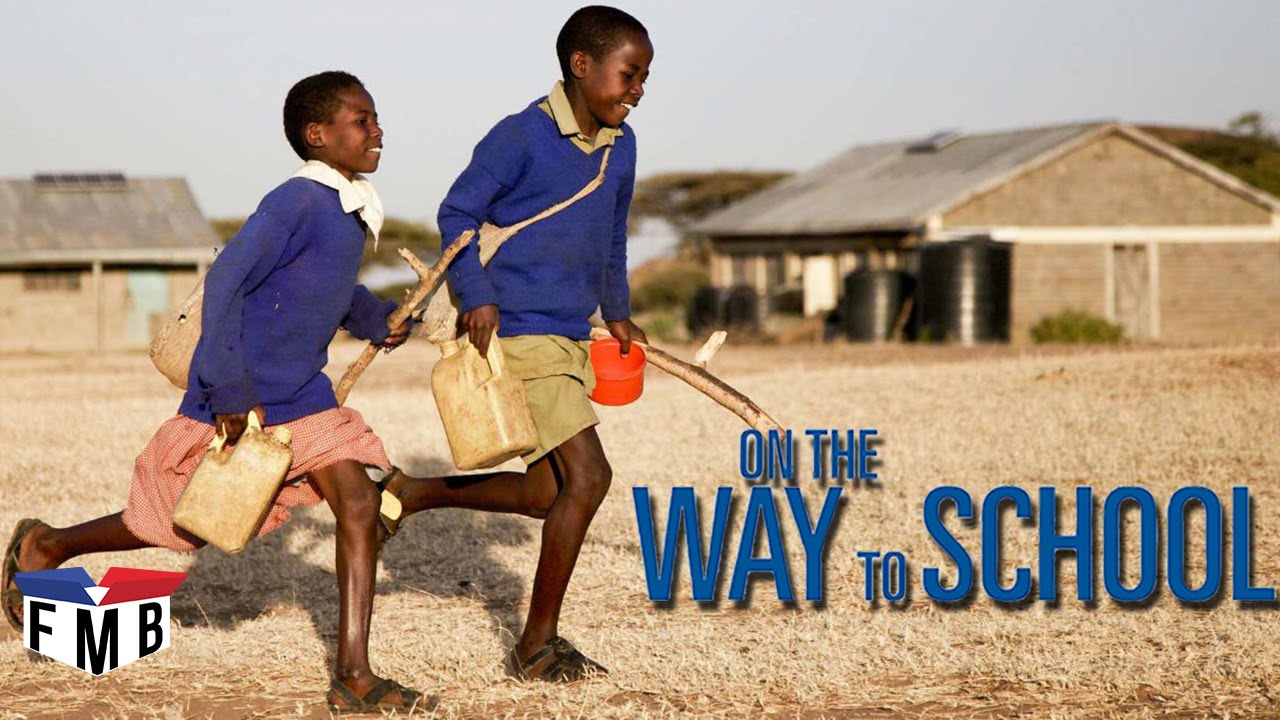 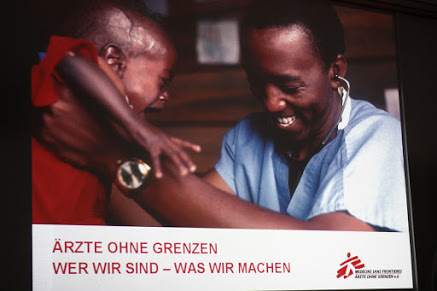 Wissen über aktuelle Ereignisse, Herausforderungen und Veränderungen in der Weltknowledge about current events, challenges and changes in the world
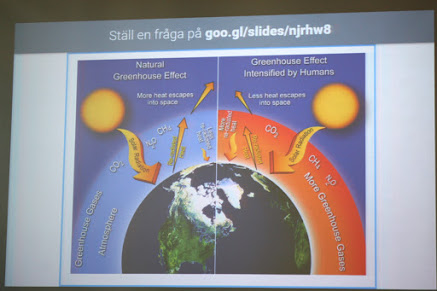 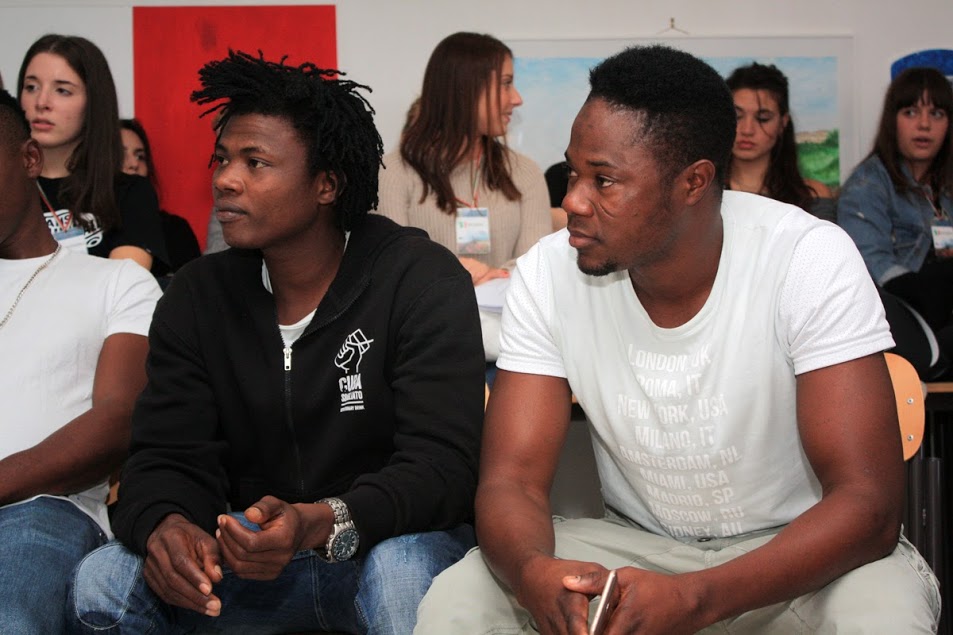 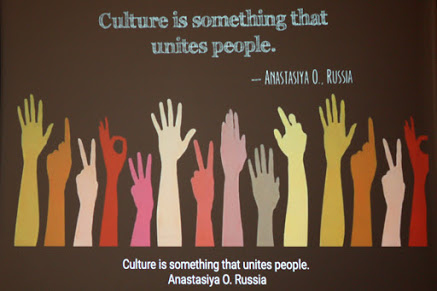 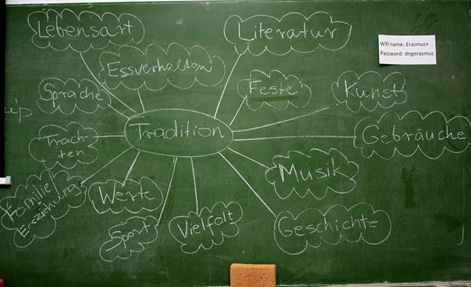 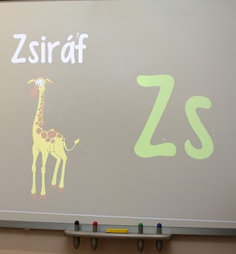 Verständnis für interkulturelle Unterschiedeunderstanding for cultural differences
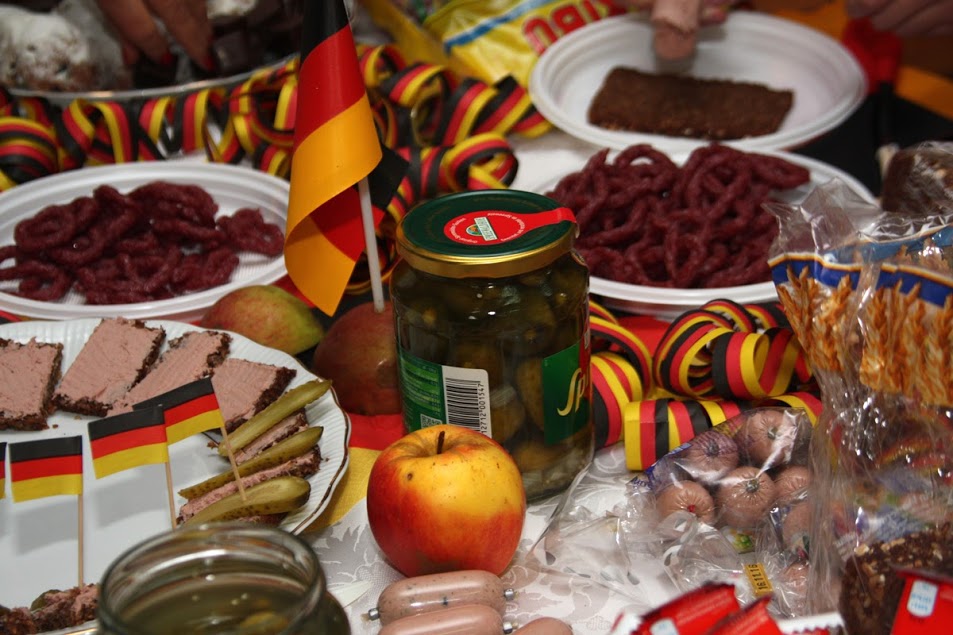 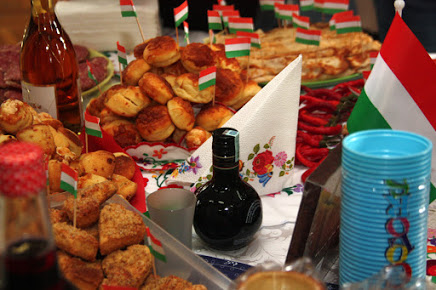 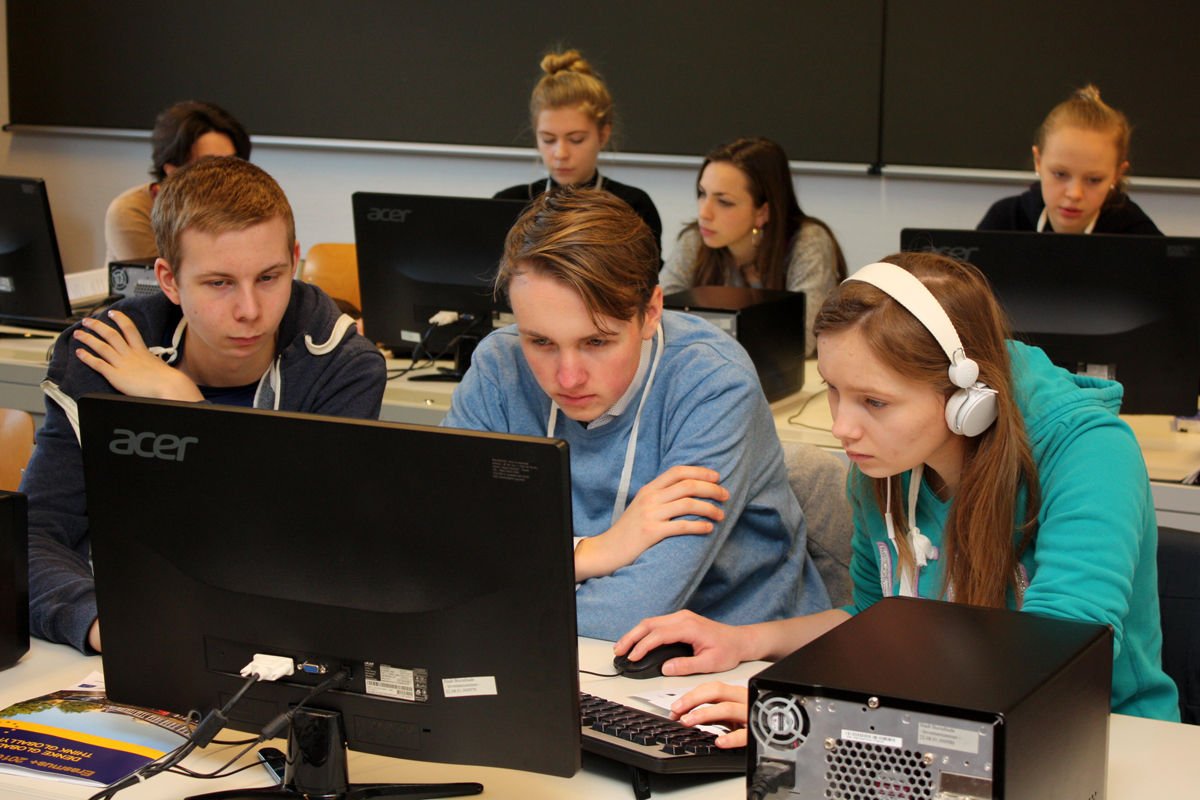 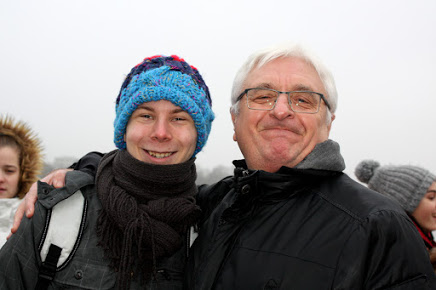 Verständnis für verschiedene Typen von Kommunikationunderstanding for different types of communication
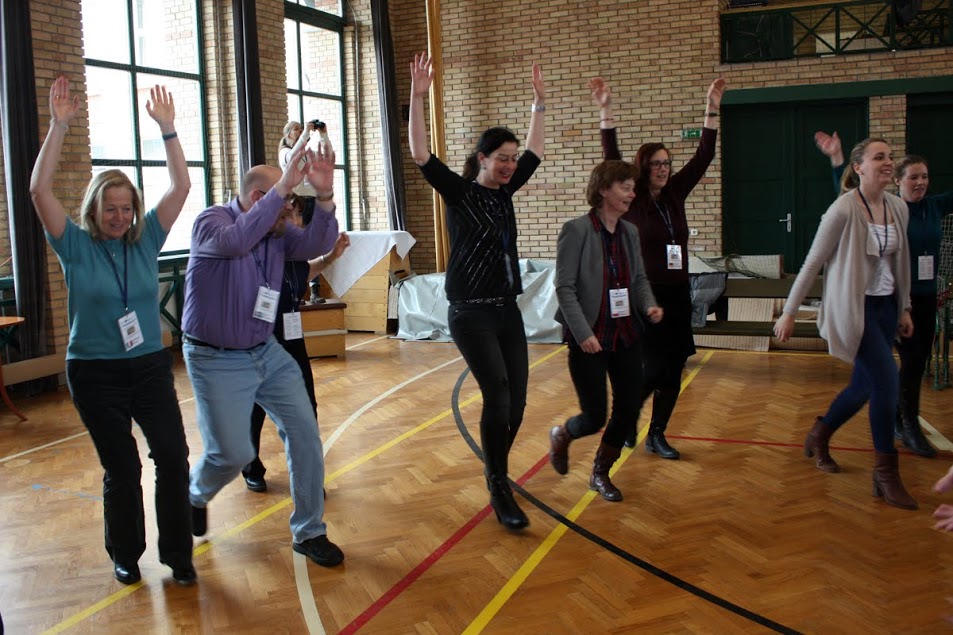 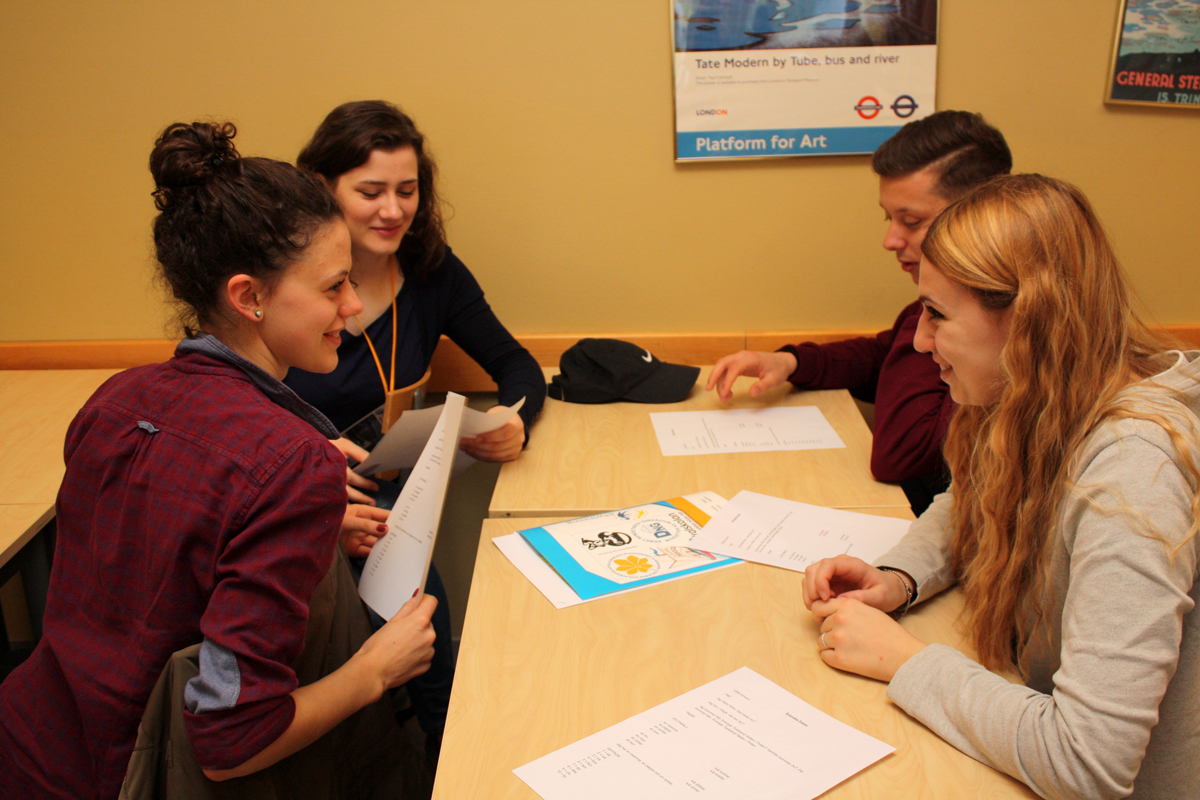 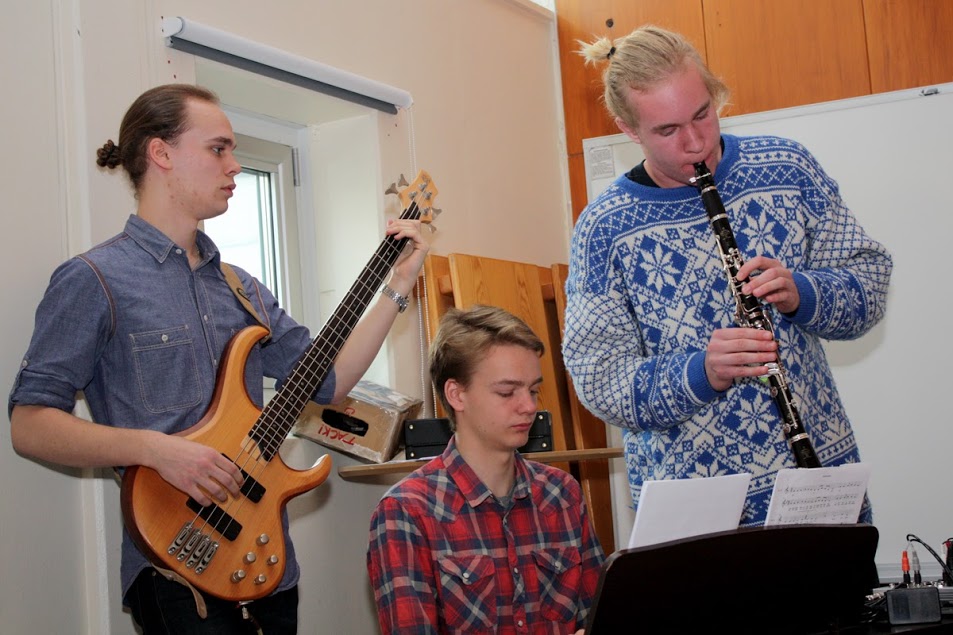 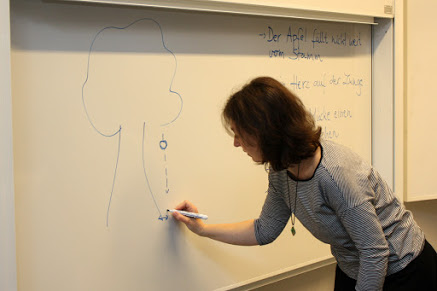 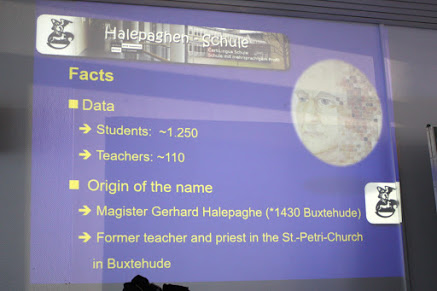 Verständnis für Arbeitsbedingungen der Partnerunderstanding for the working conditions of the partners
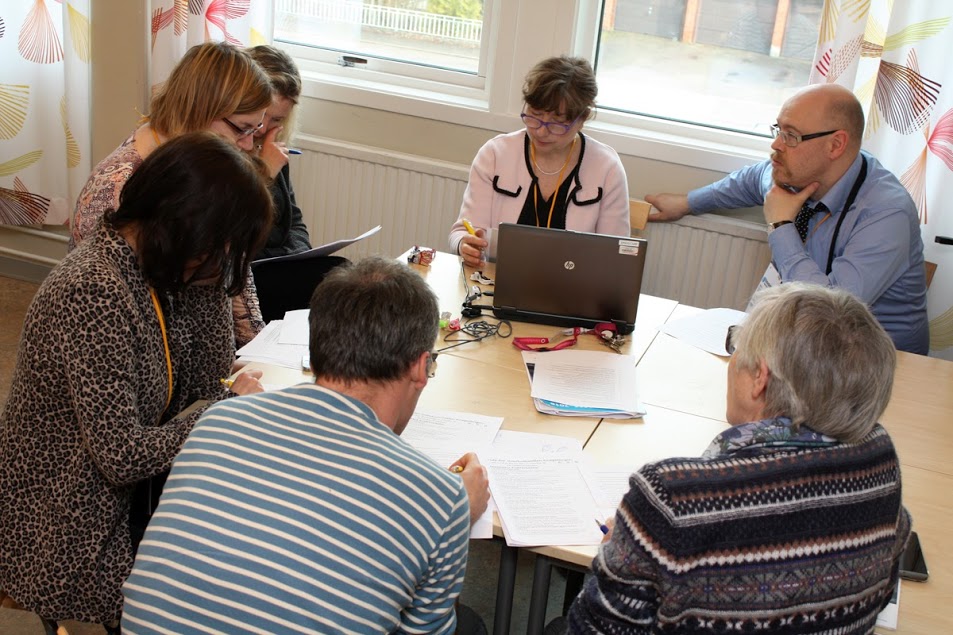 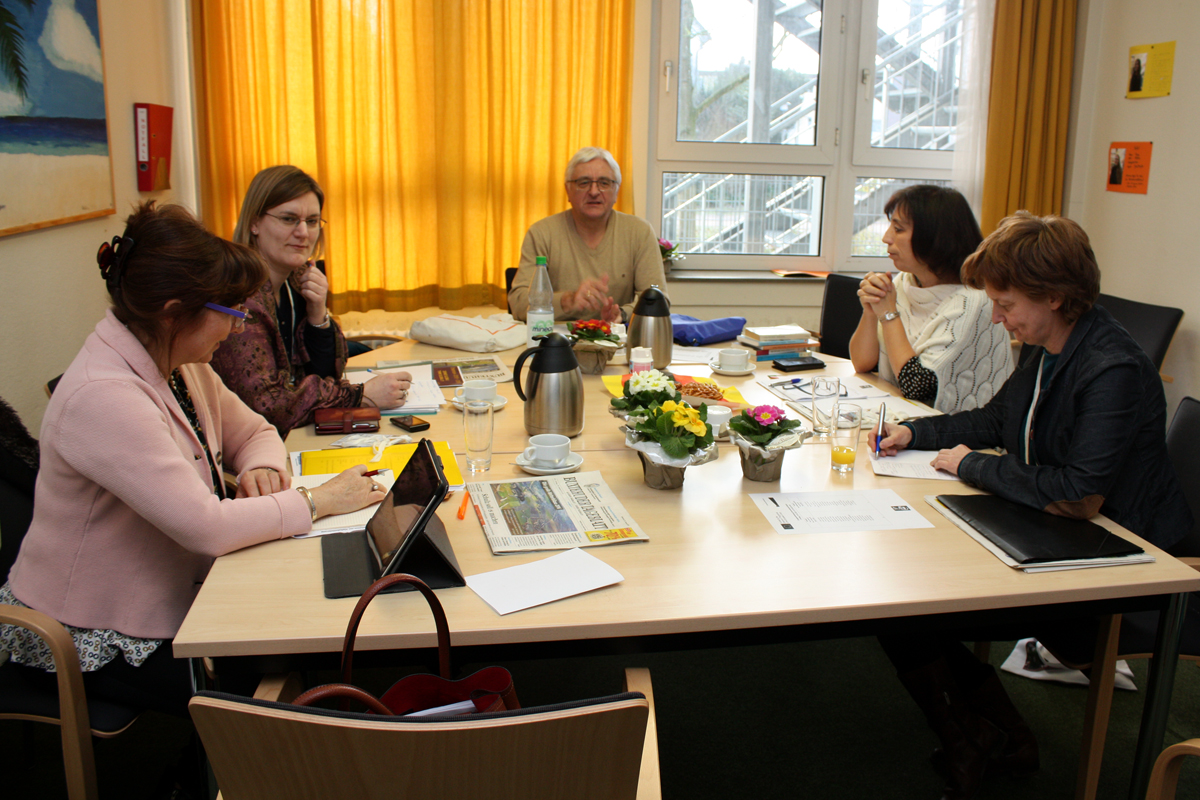 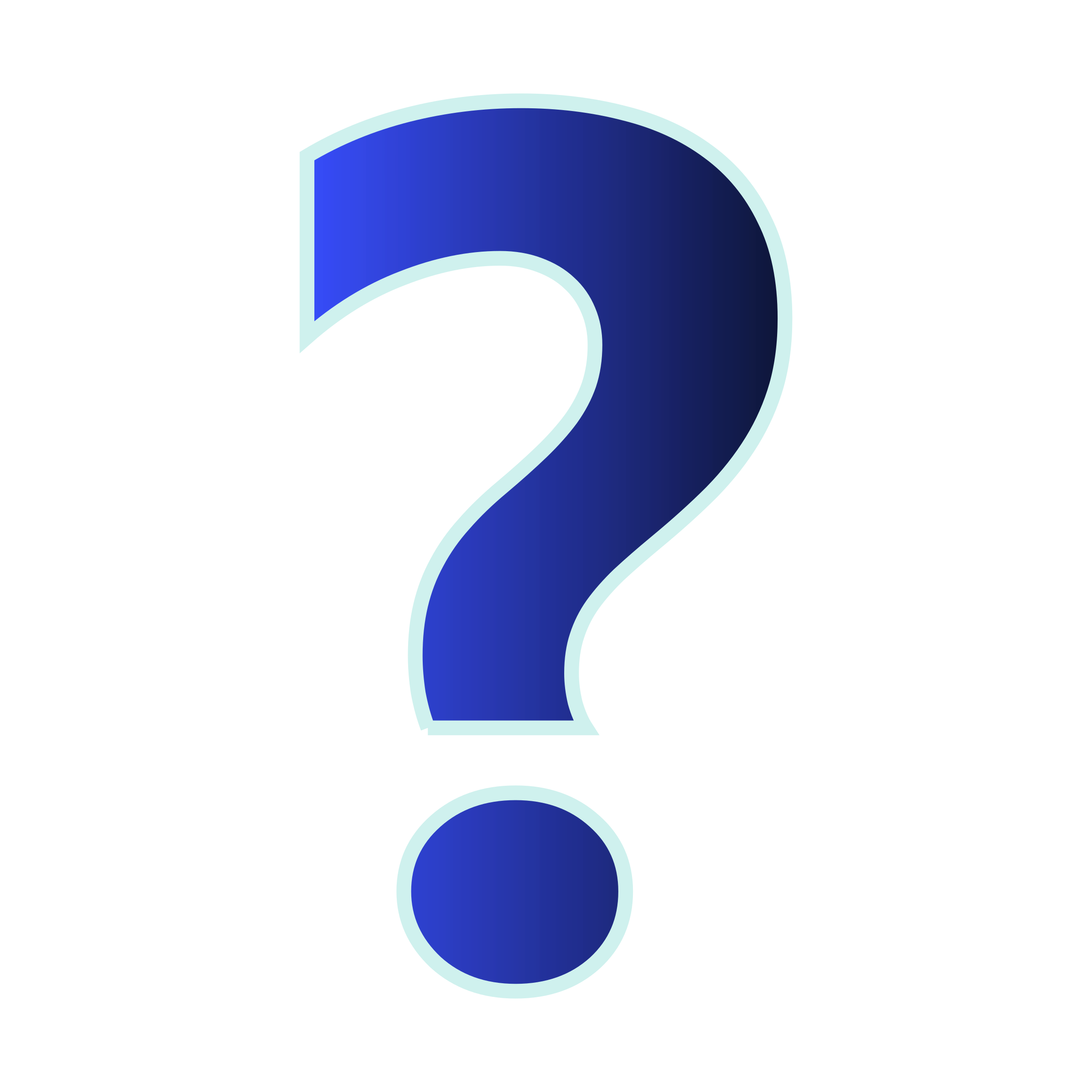 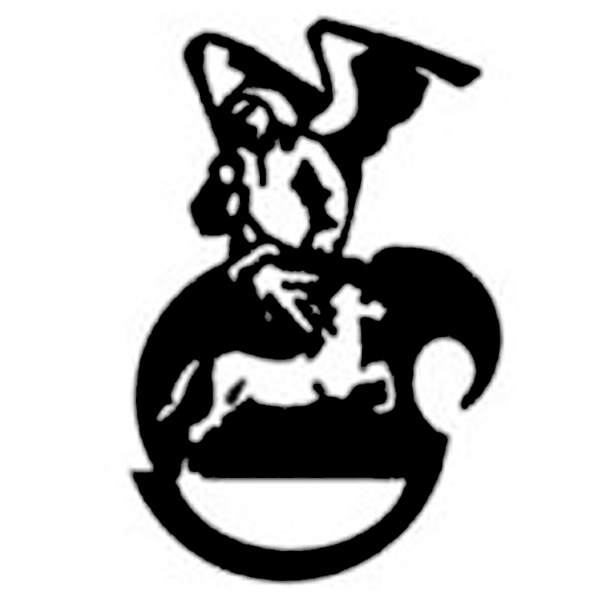 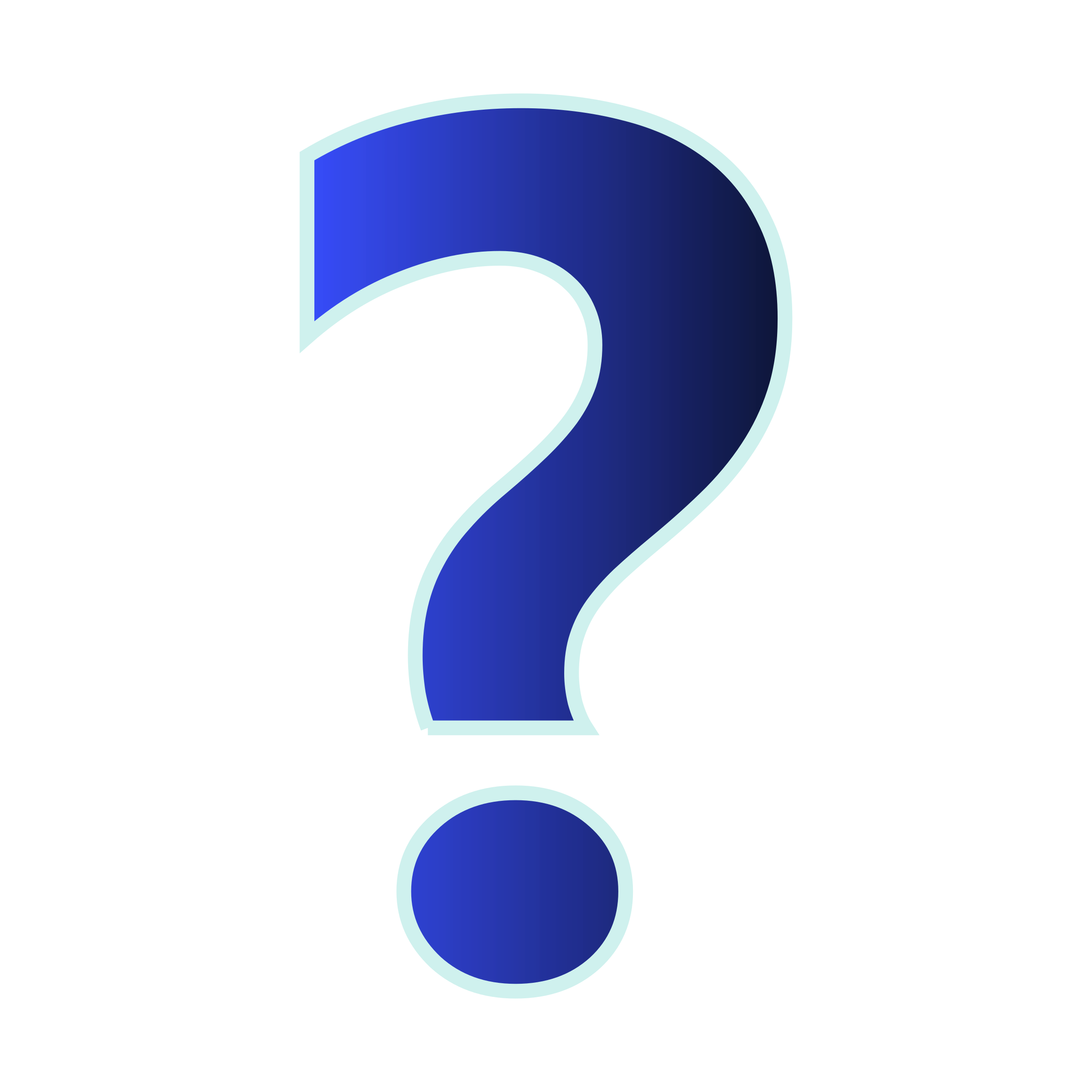 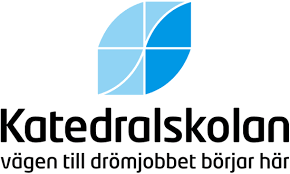 Haben wir diesen ersten Schritt gemacht?  Have we made this first step?
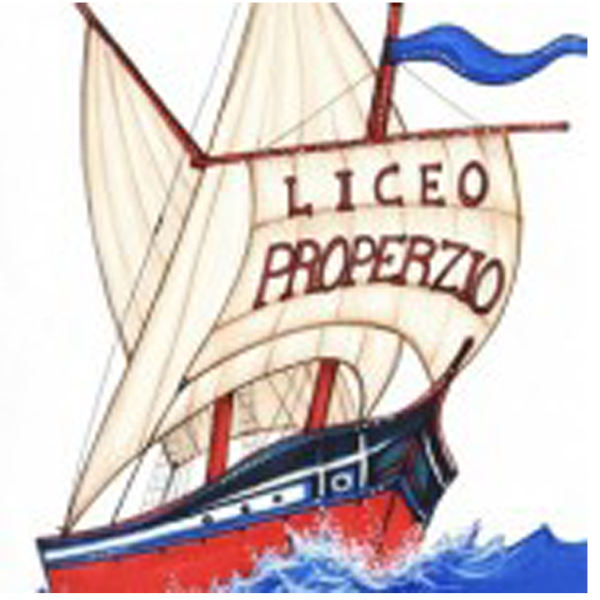 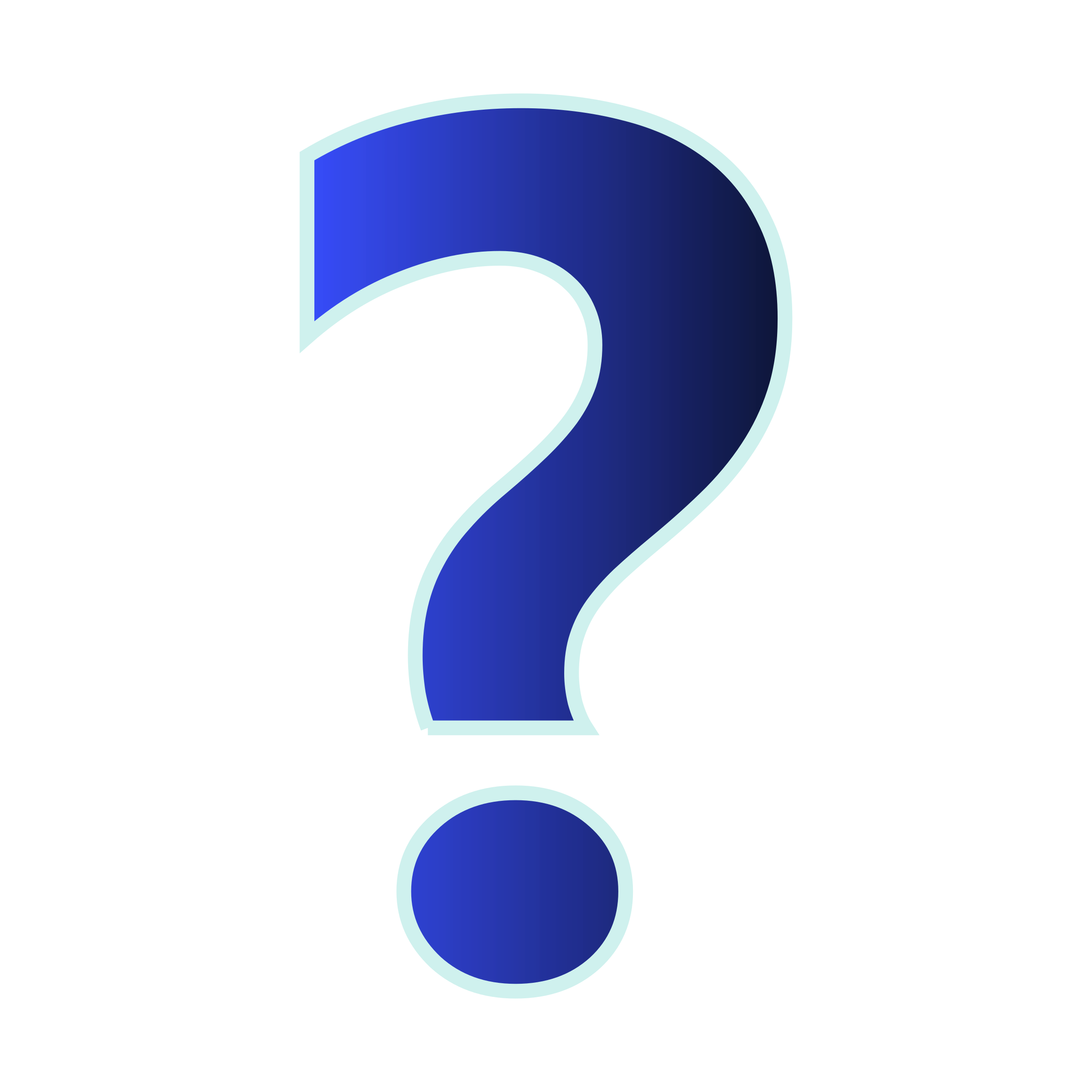 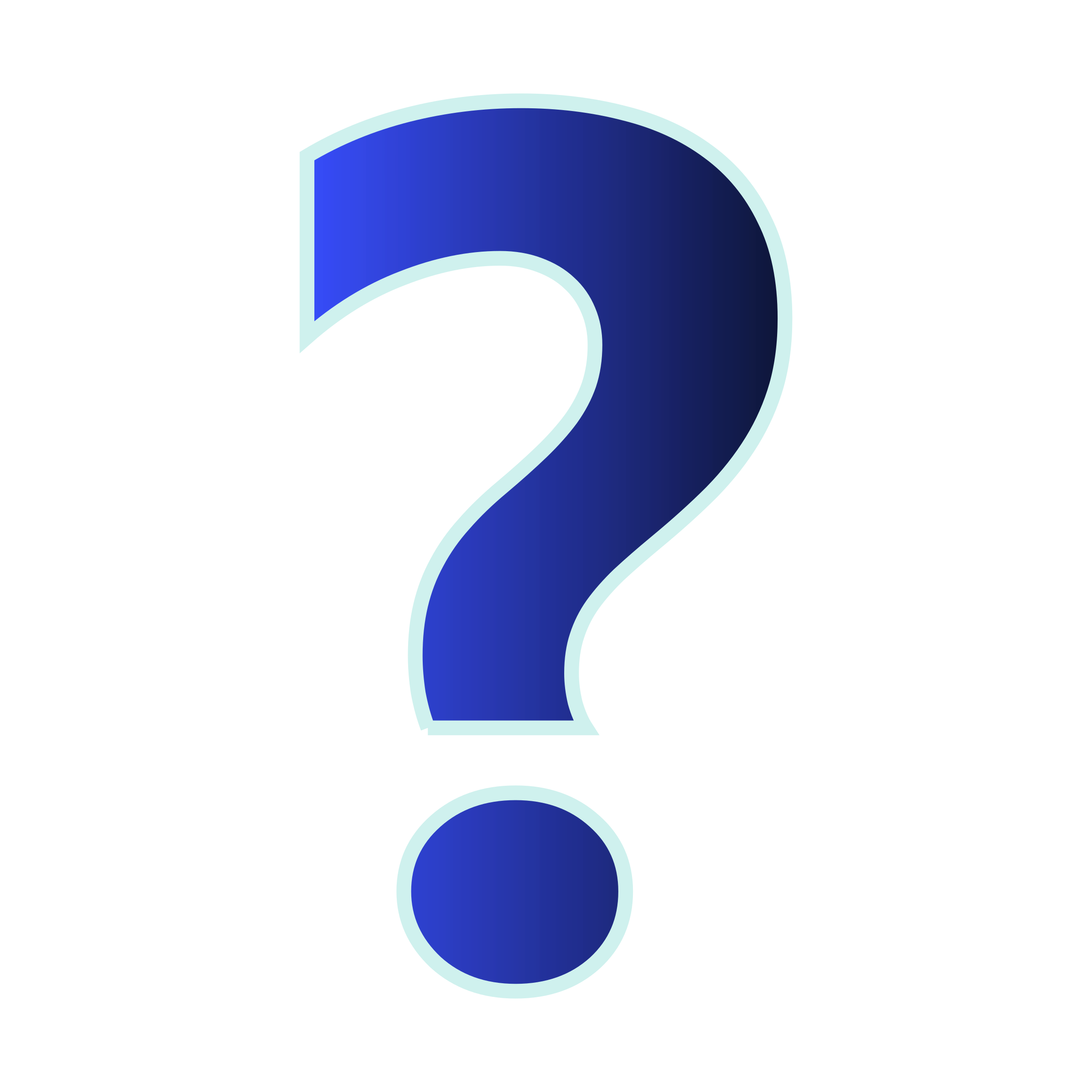 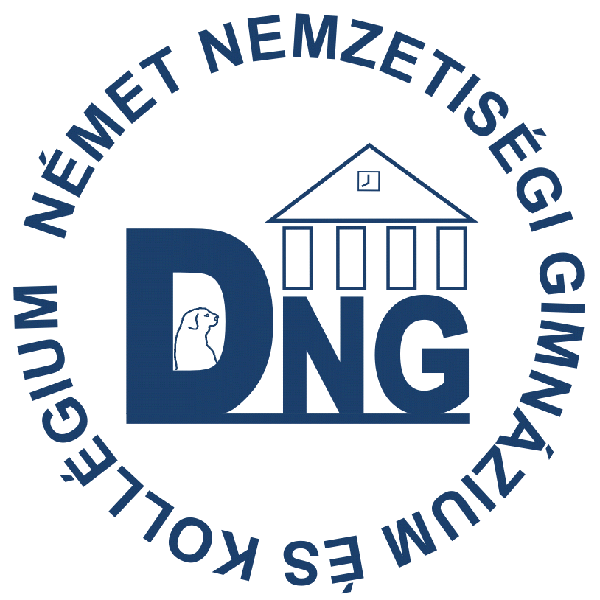 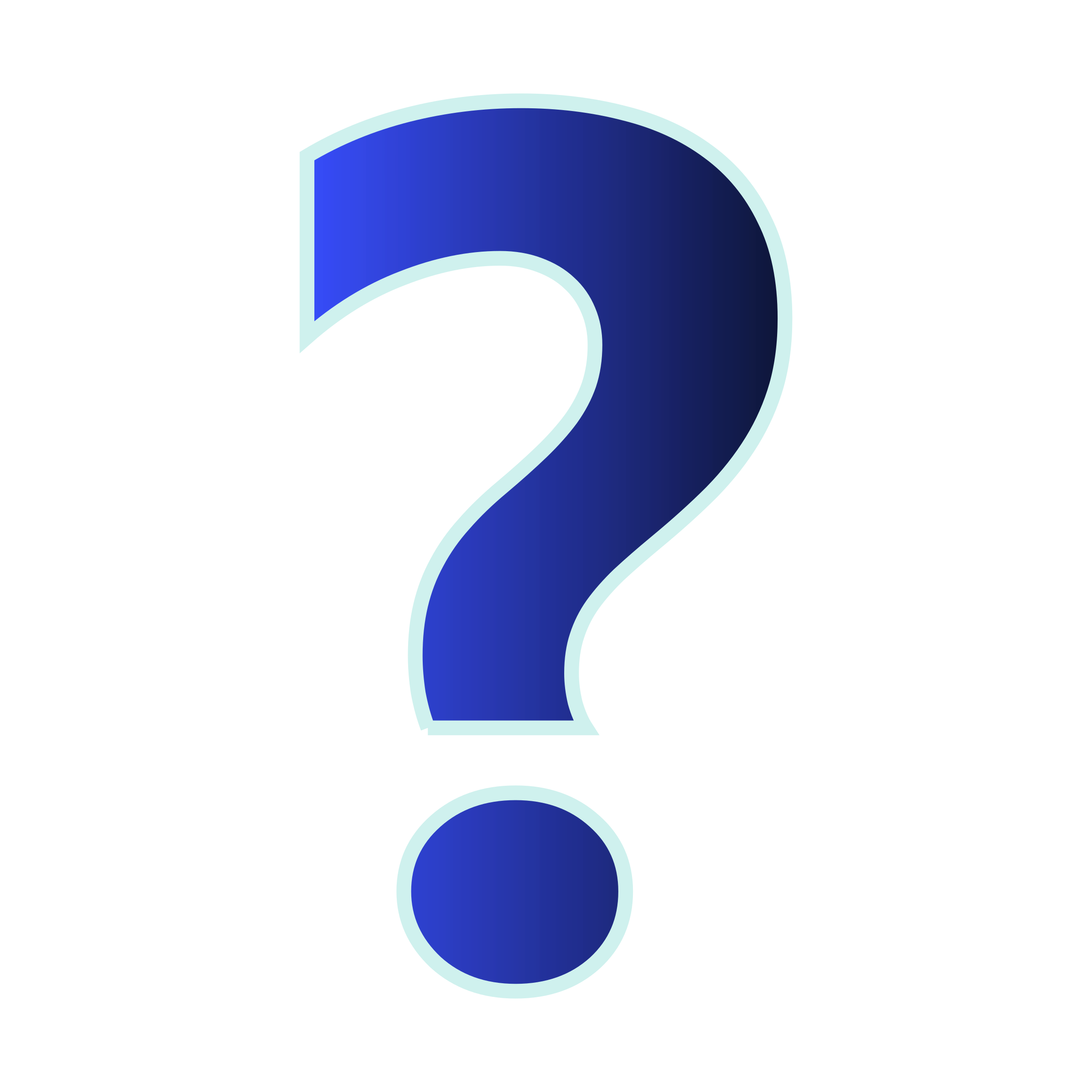 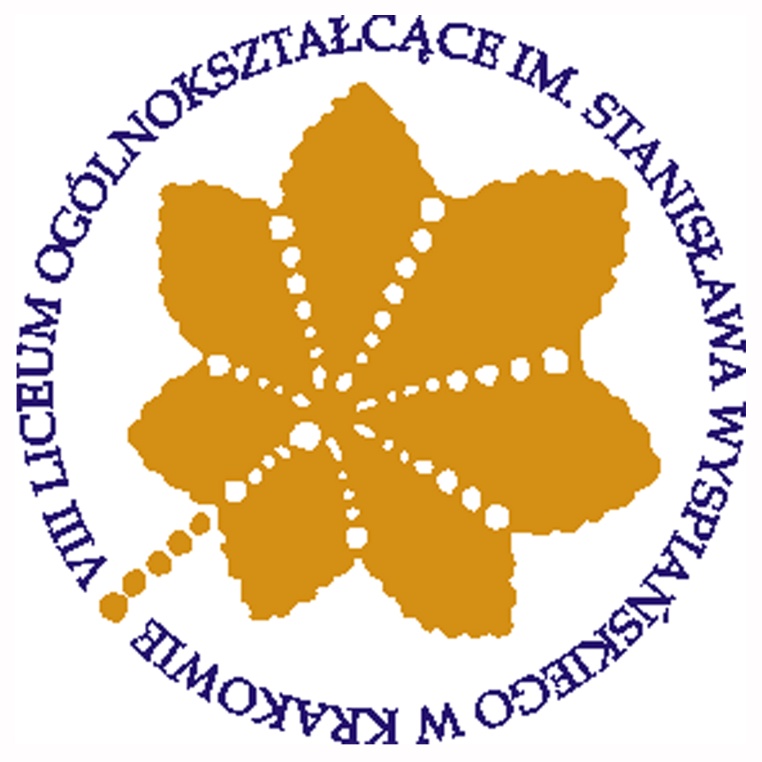 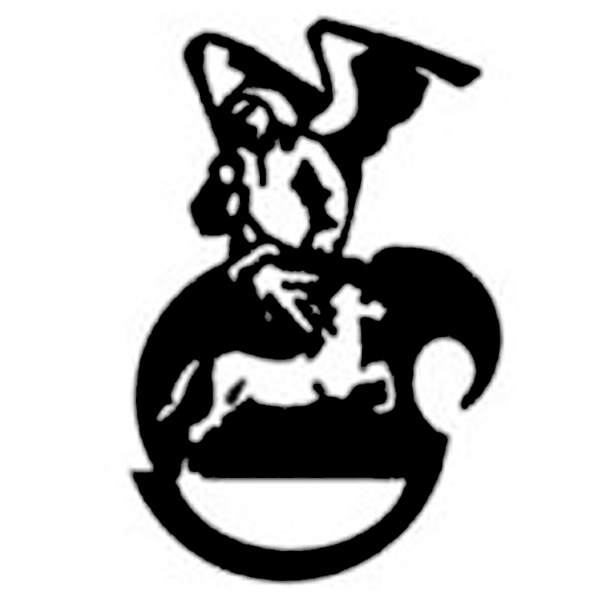 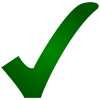 Die erste Stufe interkultureller Kompetenz haben wir erreicht.We have reached the first level of intercultural competence.
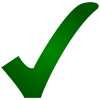 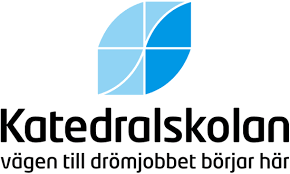 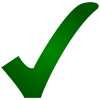 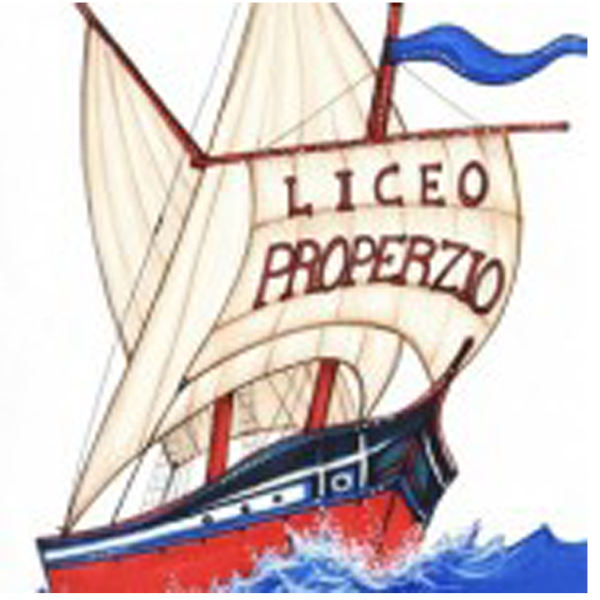 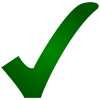 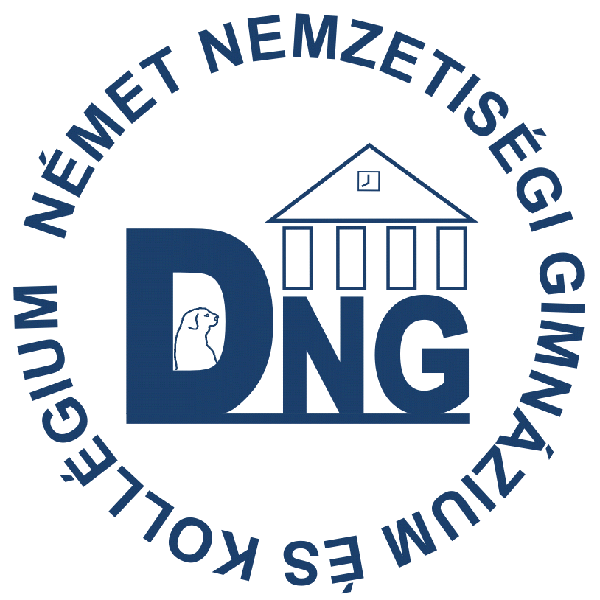 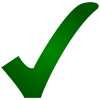 Ausgezeichnet!                Excellent!
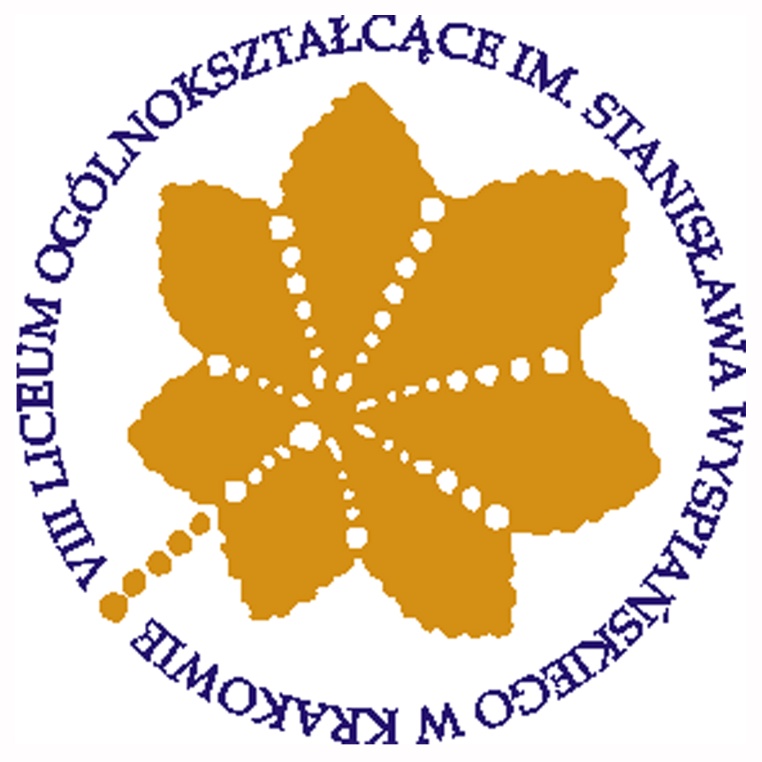